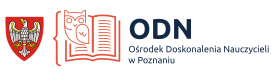 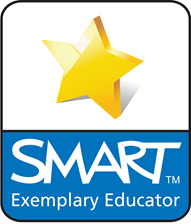 Linki do Lekcji Smart NotebookJęzyk Polski
Grzegorz Piątas
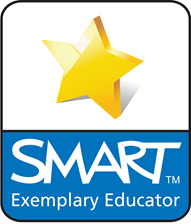 Ćwiczenia Notebook
Ćwiczenia Notebook do pobrania ze strony https://www.tablice.net.pl/lekcje/
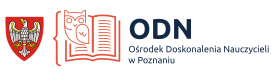 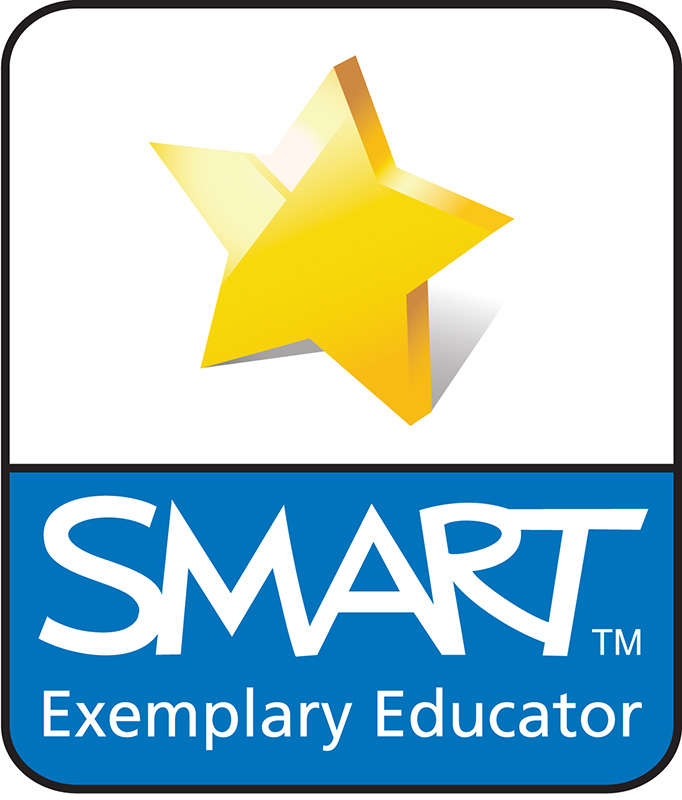 quizy Smart Notebook
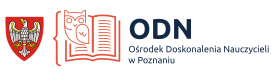 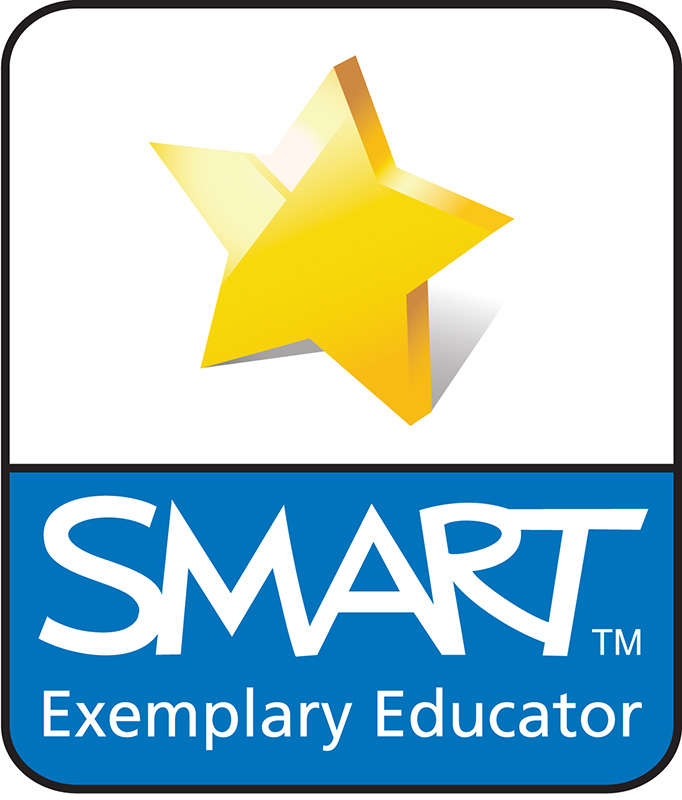 Ćwiczenia – Nauka o Języku Smart Notebook
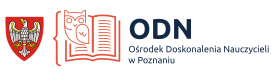 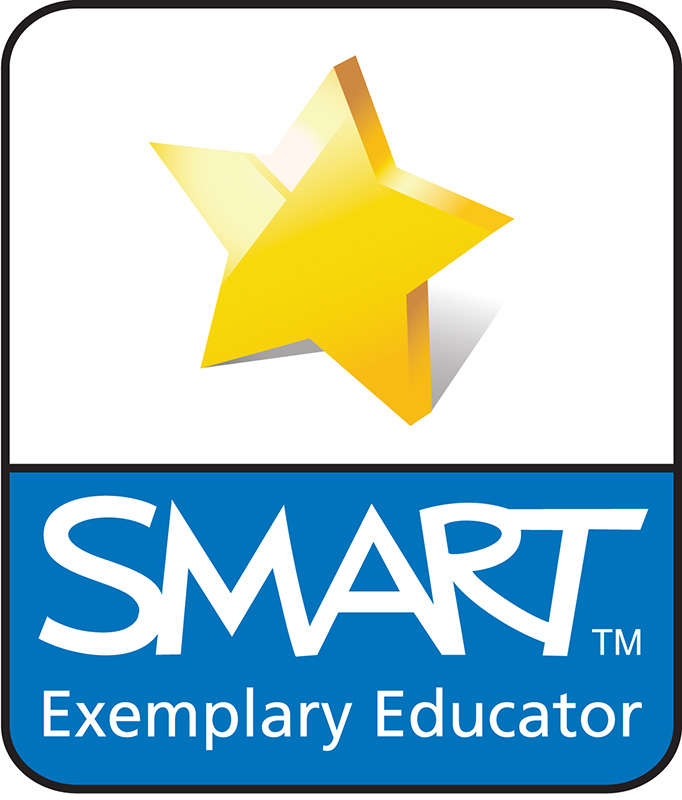 Ćwiczenia – kształcenie literackie Smart Notebook
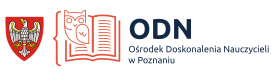